Geo-Redundant AppServices
Making Sense of the Model
About Your Speaker
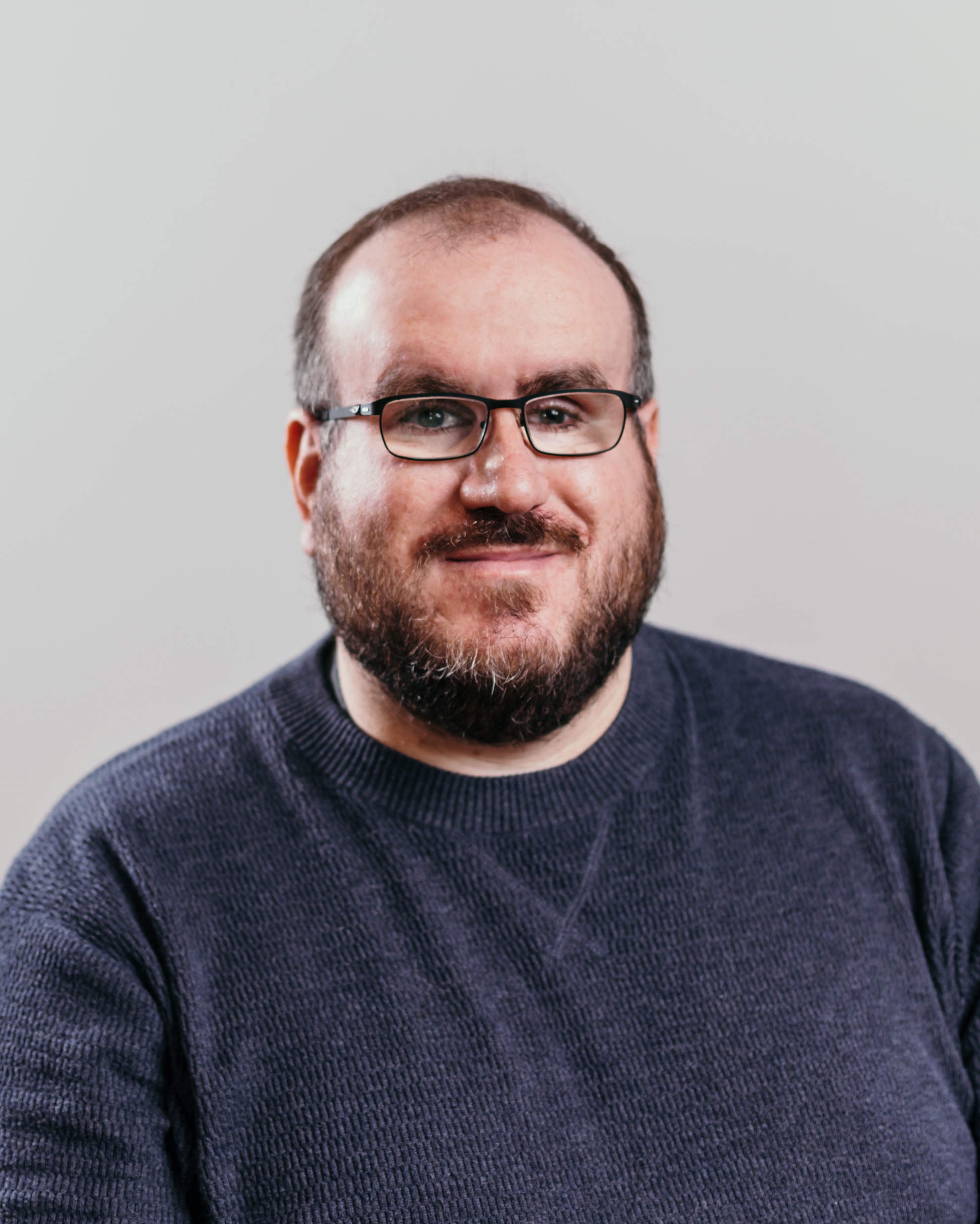 Mitch Sellers
Microsoft MVP, ASPInsider, etc
CEO @ IowaComputerGurus, Inc.
Contact Info
msellers@iowacomputergurus.com
@mitchelsellers
Agenda
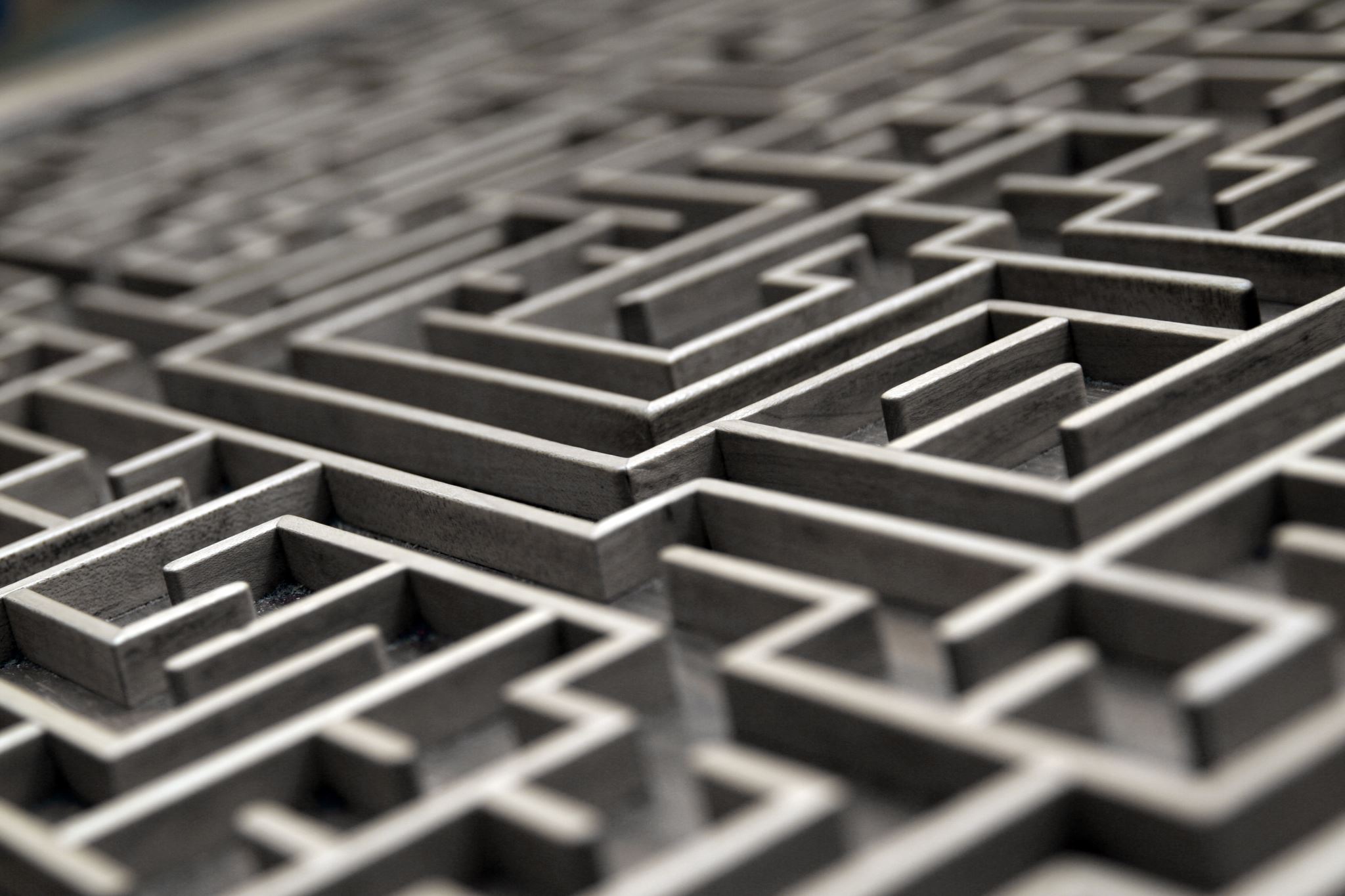 What are we looking for
Options available
SQL Options/Considerations
Application Options/Considerations
Costs/Planning
Geo-Redundant – What Are We Looking For?
High Availability
Disaster recovery is primary focus
Less-concern on increased throughput
Regional Deployment/Performance
Moving processing closer to the end-users
More focused on faster response times or sharing load
High-Level Approaches
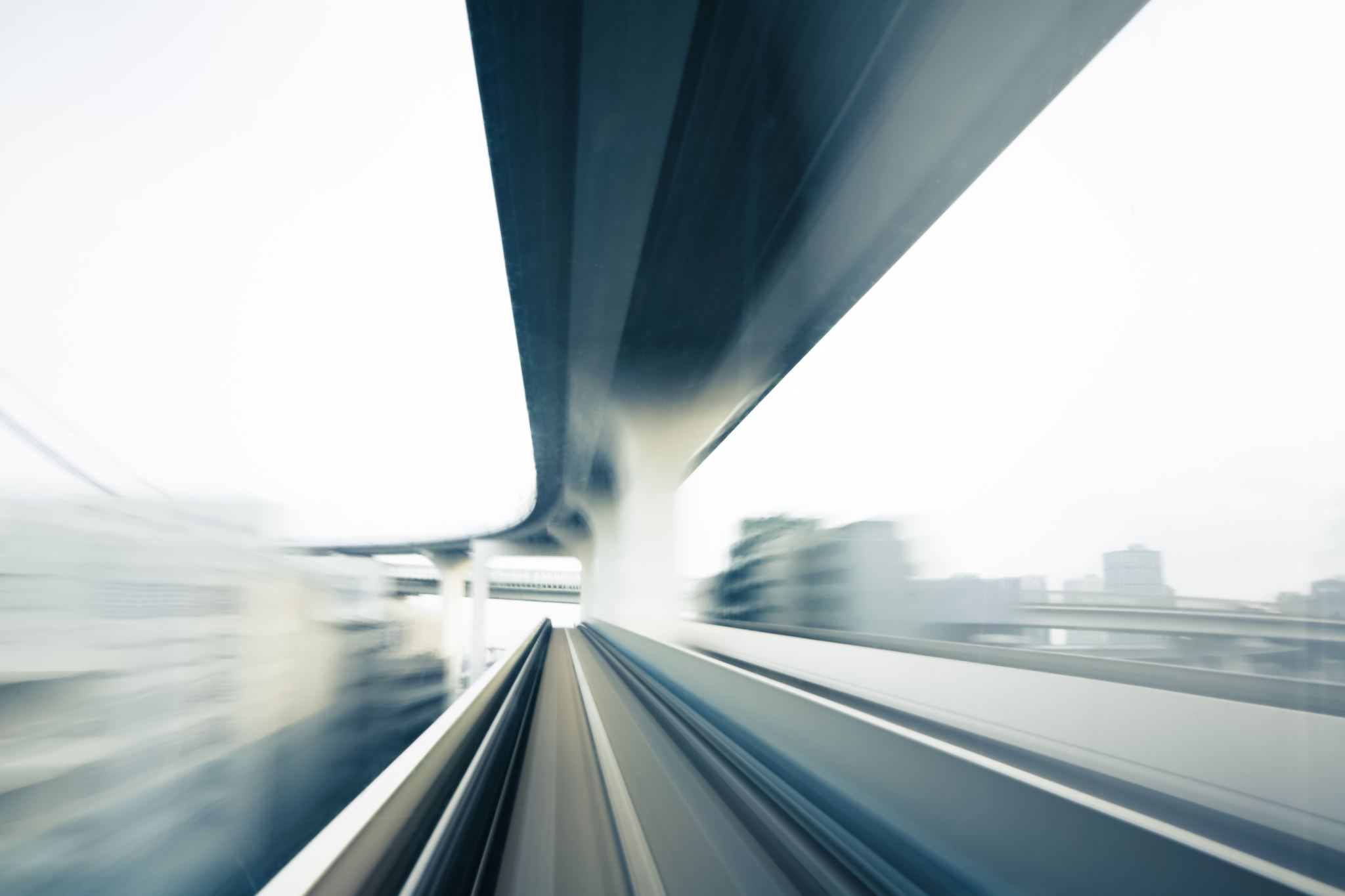 Active/Passive w/ Cold Standby
Traffic goes to the primary region, but the other environment although configured is not fully online (more on this later!)
Failover requires manual intervention
Active/Passive w/ Hot Standby
Traffic goes to the primary region, while the other is “ready” if needed
Instant failover is possible, as the Passive environment is ready
Active/Active
Traffic goes to both regions, if one region has issues it is taken out of the rotation
Architecture Considerations - SQL
Features for Consideration
Auto Async Replication – Creates a copy and keeps it updated
Secondary Databases are Readable – Supports load-limiting
Database Interaction Frequency 
Many Read-Writes?
Can you separate read operations from writes?
Replication Ideas
2 Same Region – Read-Performance
2 Regions – Failover or Read-Performance
MS Docs - https://tinyurl.com/Azure-Sql-Geo
Azure SQL Failover Capabilities
Planned Failovers
Switches Primary/Secondary ONLY when synchronization completed
No data loss, switchover time will vary based on activity
Usages: DR Drills, Relocation of DB’s, fail-back after another DR event
Unplanned Failover
Switches to secondary immediately, any transactions committed to primary and not synced are not applied*
Backup file WILL contain the non-applied items
Once old primary back, it becomes default secondary
Up to 4 Readable secondaries per primary
SQL Gotcha’s and Considerations
Firewall Rules
Microsoft Recommendation – Use DB Firewall rules, so they span replication
List - SELECT * FROM sys.firewall_rules ORDER BY name;
Create - EXECUTE sp_set_firewall_rule @name = N’SpecialRule', @start_ip_address = '192.168.1.1', @end_ip_address = '192.168.1.10’
Connection Strings
Must update your application to use the connection string with failover configuration
SQL Redundancy – What’s It Look Like
Architecture Considerations - Application
File System Changes @ Runtime
No existing solutions exist, for AppService to replicate cross-region
Caching Mechanisms
Implementation and scale-redundancy?
Expiration configuration is key if Active/Active configuration
Auto-Scale Support
Can be used in conjunction with all configurations
Architecture Considerations - Application
Sizing of Resources
Unlike SQL does not need to match
Will vary from Active/Active to Active/Warm, Active/Cold configurations
Have abilities to reduce costs from 2n with additional environments
Cost savings, come with manual steps however
Quick scale-up is harder without matching environments
Some applications may not perform on lower hardware.
Geo-Redundant AppService Example
Or Traffic Manager
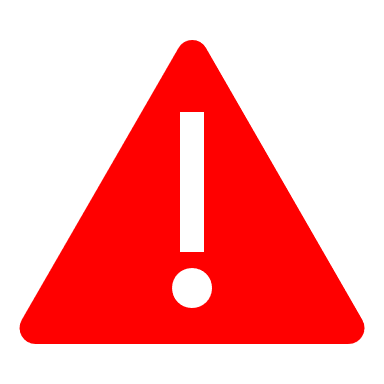 Cost Estimate – Minimal Infrastructure
$361.69 / Month
Questions?
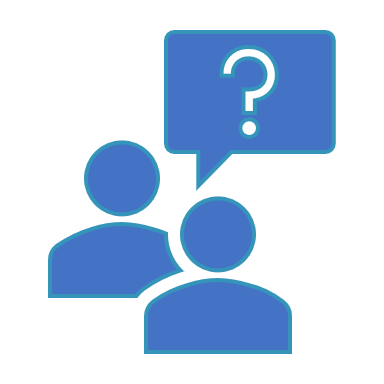